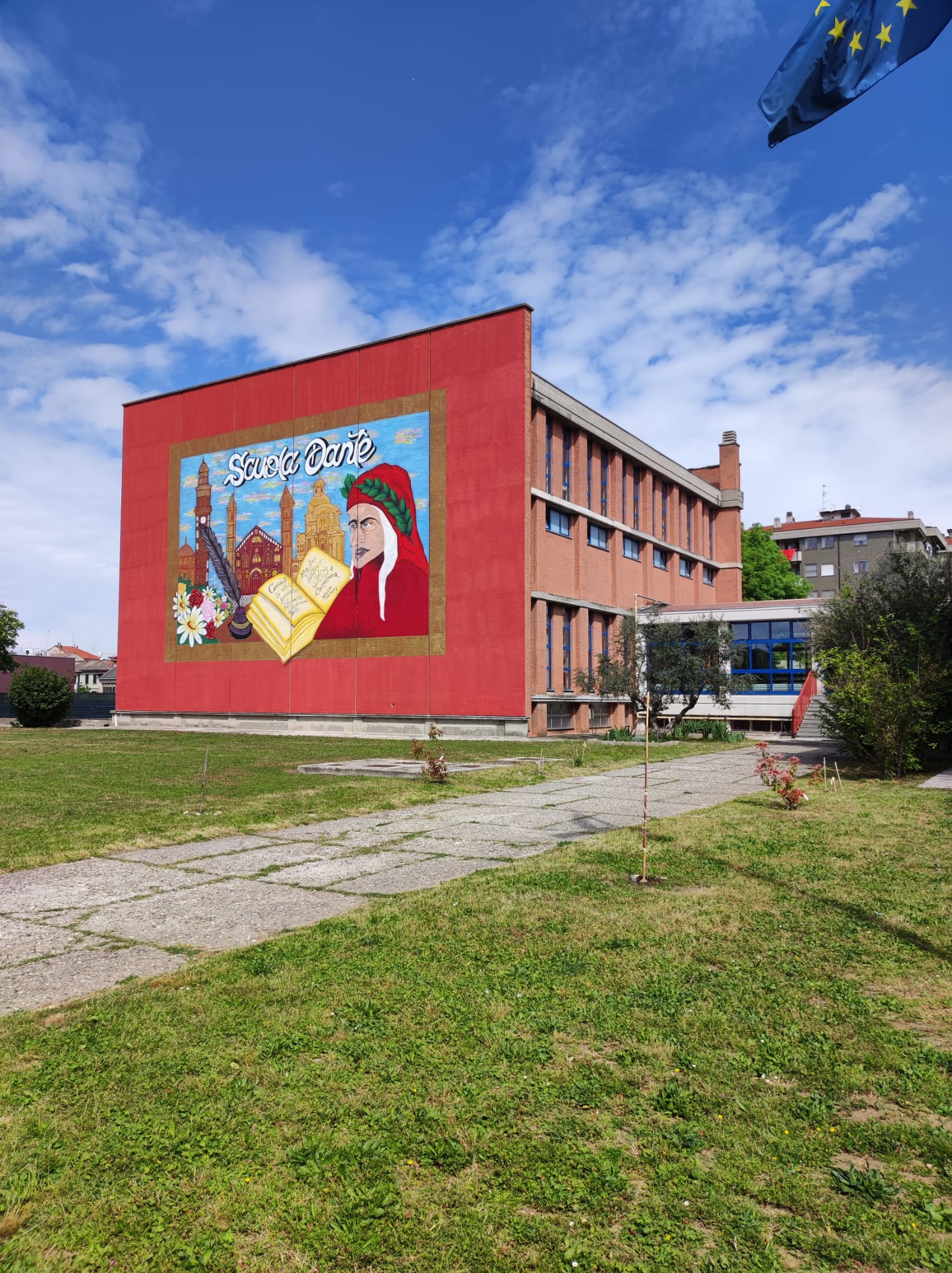 Rigenerazione scuola
Progetto orto presso “Icc3-Dante Alighieri Casale Monferrato”
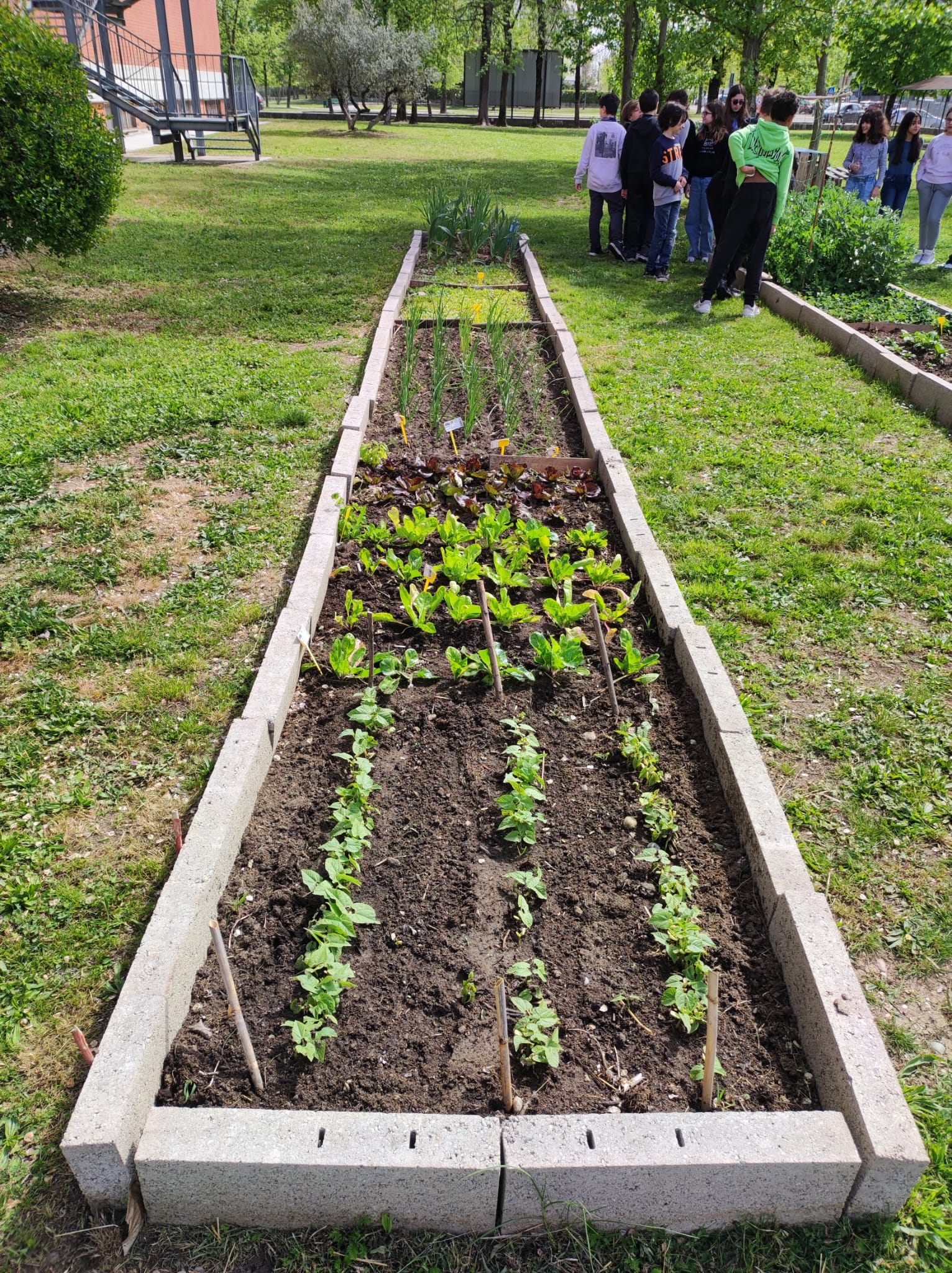 L’obiettivo del progetto è quello di “Coltivare conoscenza e consapevolezza”, ovvero usare l'orto come strumento didattico per favorire un apprendimento diretto nel campo mescolando discipline scolastiche classiche, osservazione e pratica
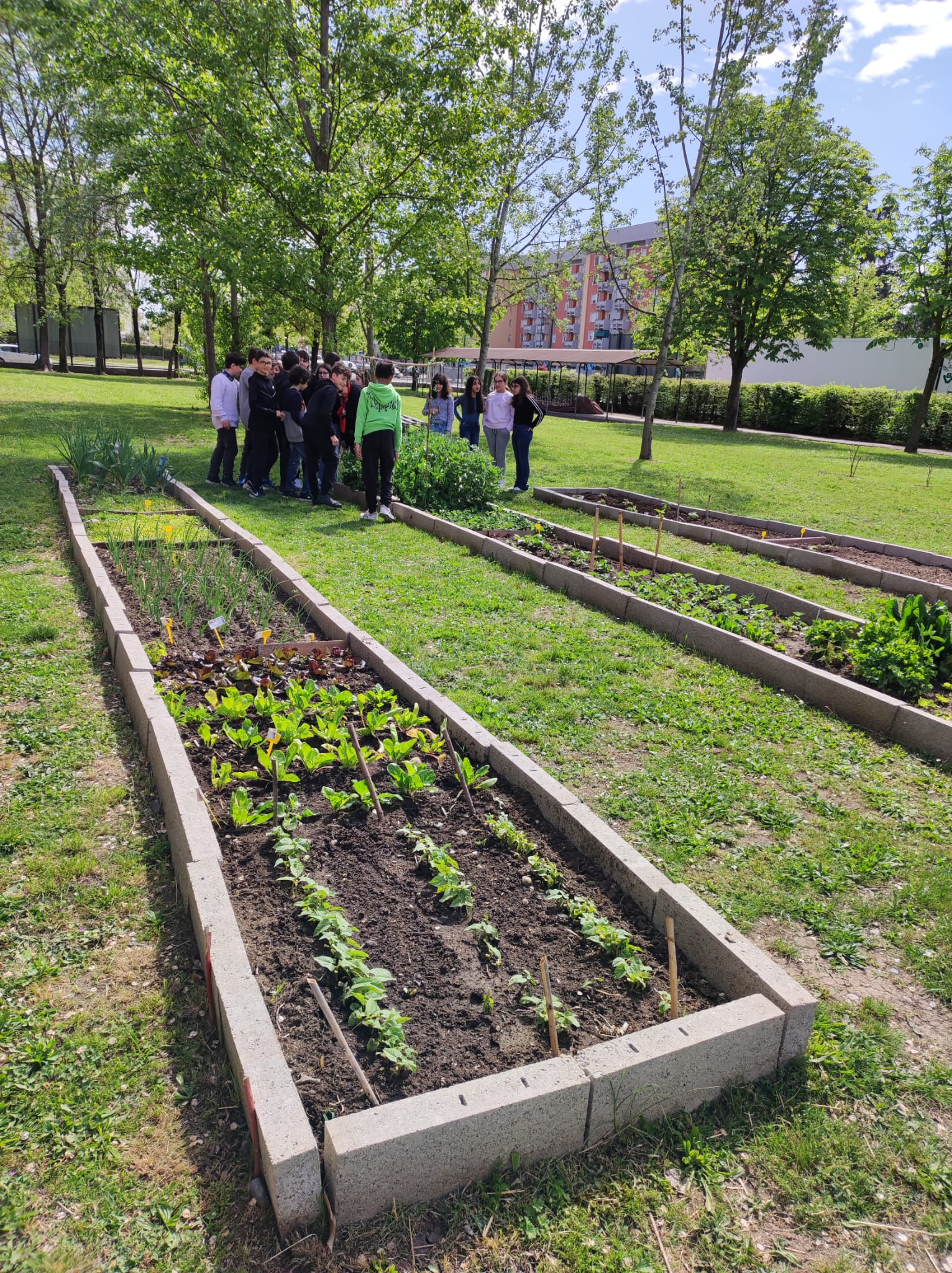 Nell'orto i ragazzi hanno sperimentato da vicino il contatto con la terra e tutto ciò che in essa cresce, attraverso la semina, la cura e la raccolta dei suoi frutti
Il progetto orto ci ha permesso di mettere in pratica le 3 R dell’economia circolare…
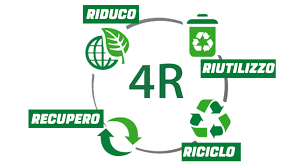 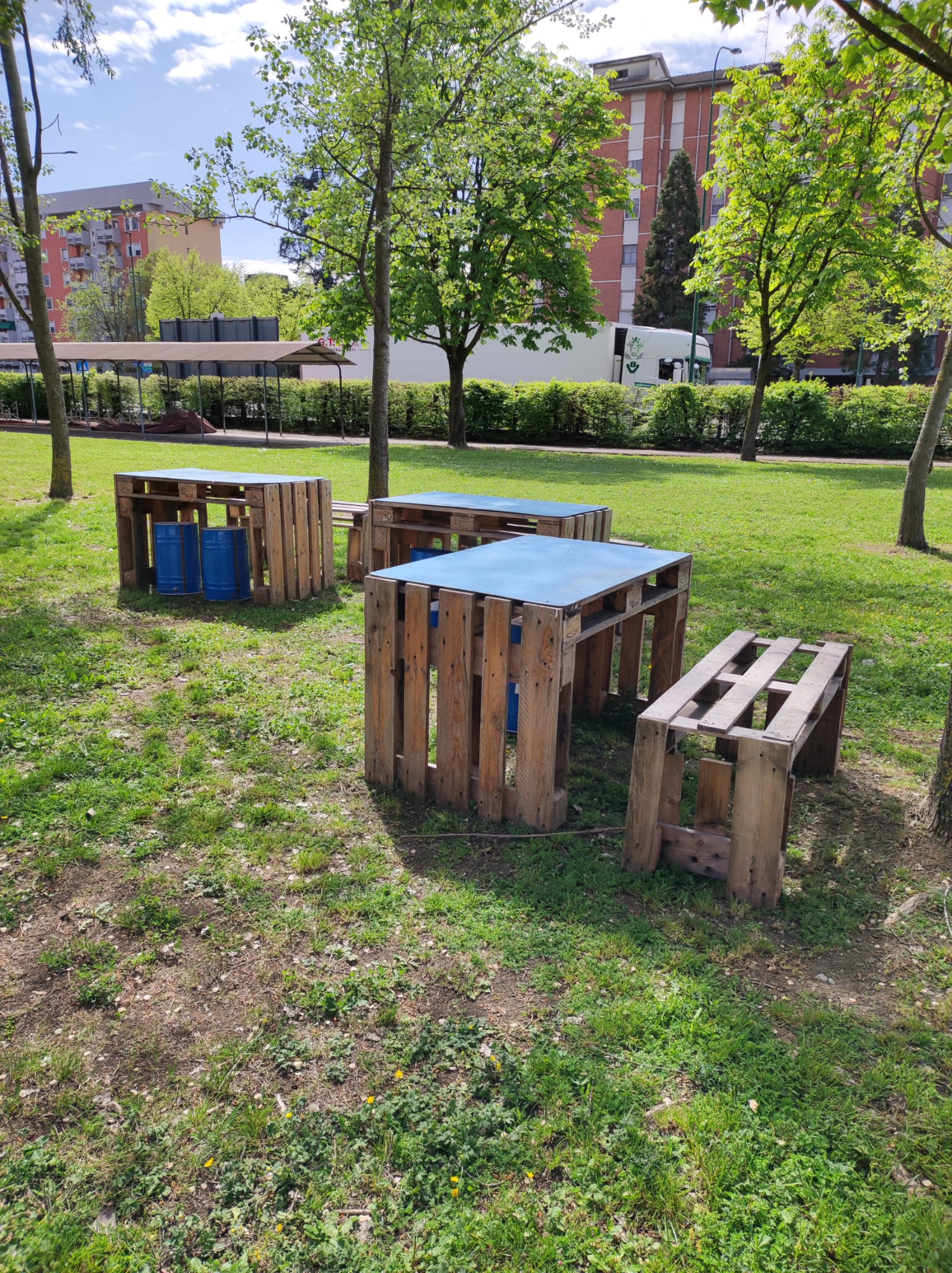 Nel giardino sono state costruite delle panche e dei tavoli per studiare all’aria aperta attraverso materiali di recupero
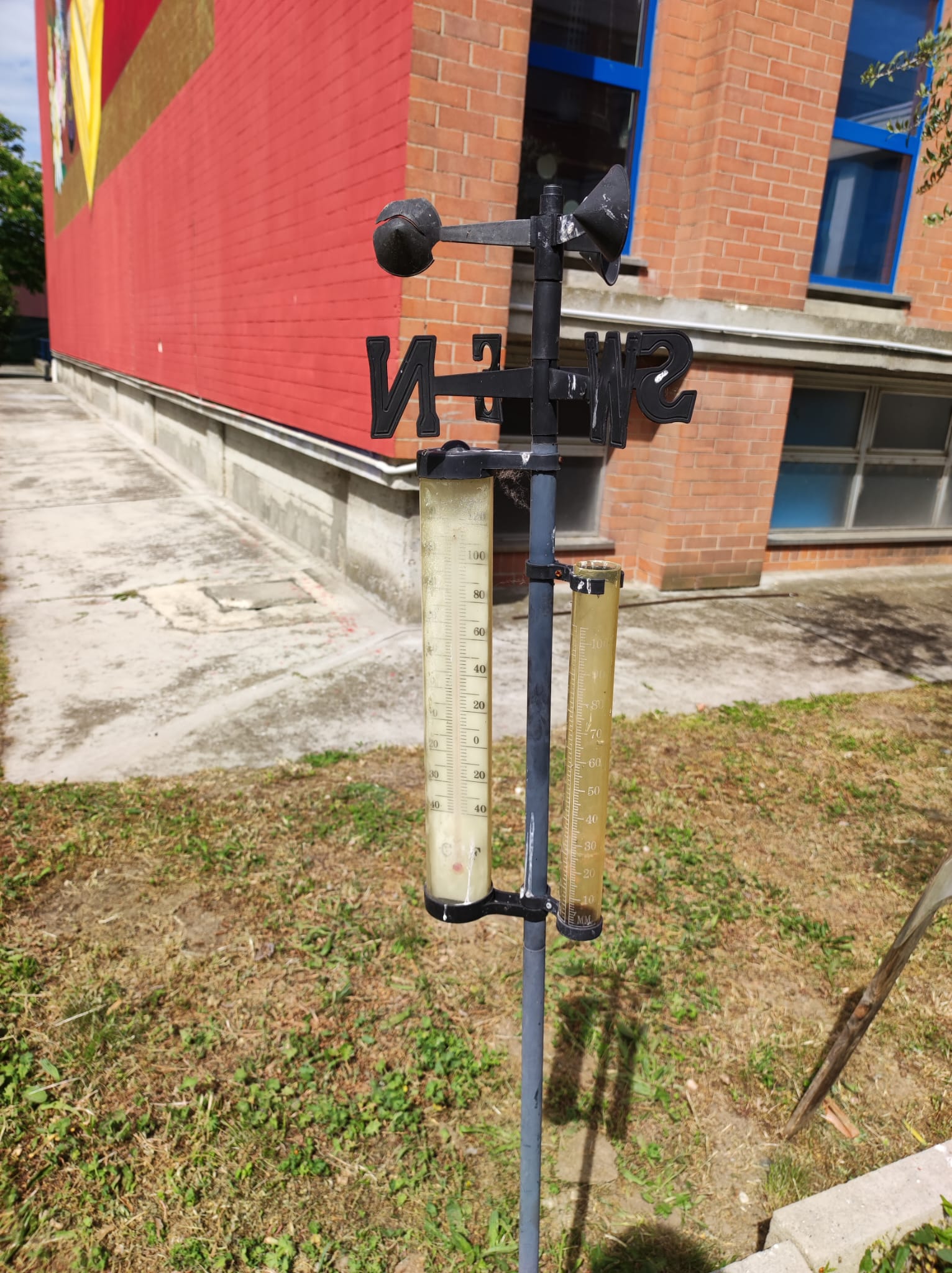 E’ stato  posizionato un termometro che è servito per impostare il piano di irrigazione a seconda delle condizioni meteoreologiche
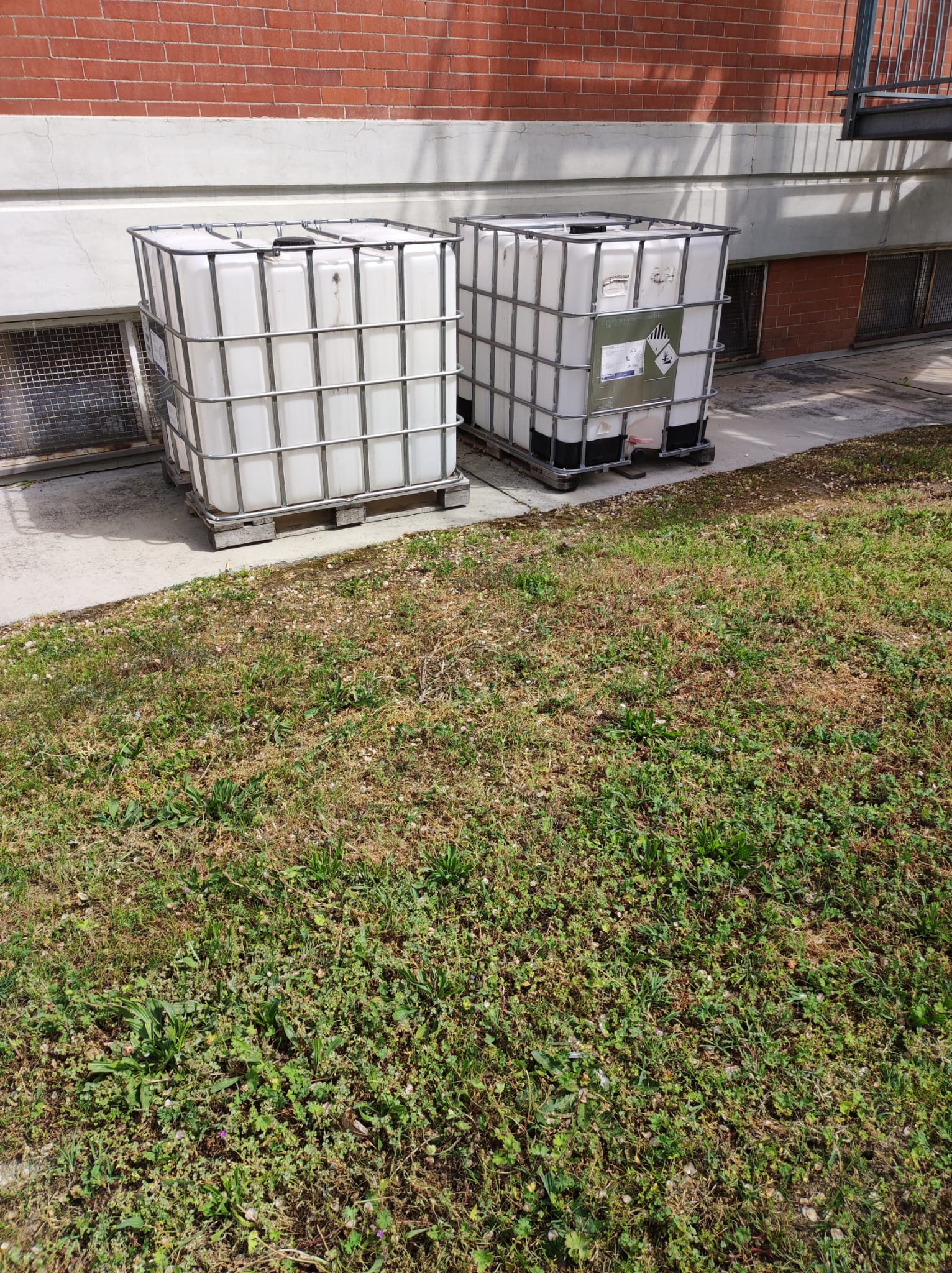 Sono state utilizzate delle cisterne per raccogliere l’acqua piovana per irrigare l’orto
L’orto didattico è stata un’occasione per sensibilizzare i ragazzi sul tema della biodiversità e del rispetto dell’ambiente
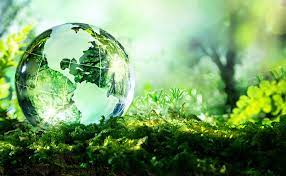 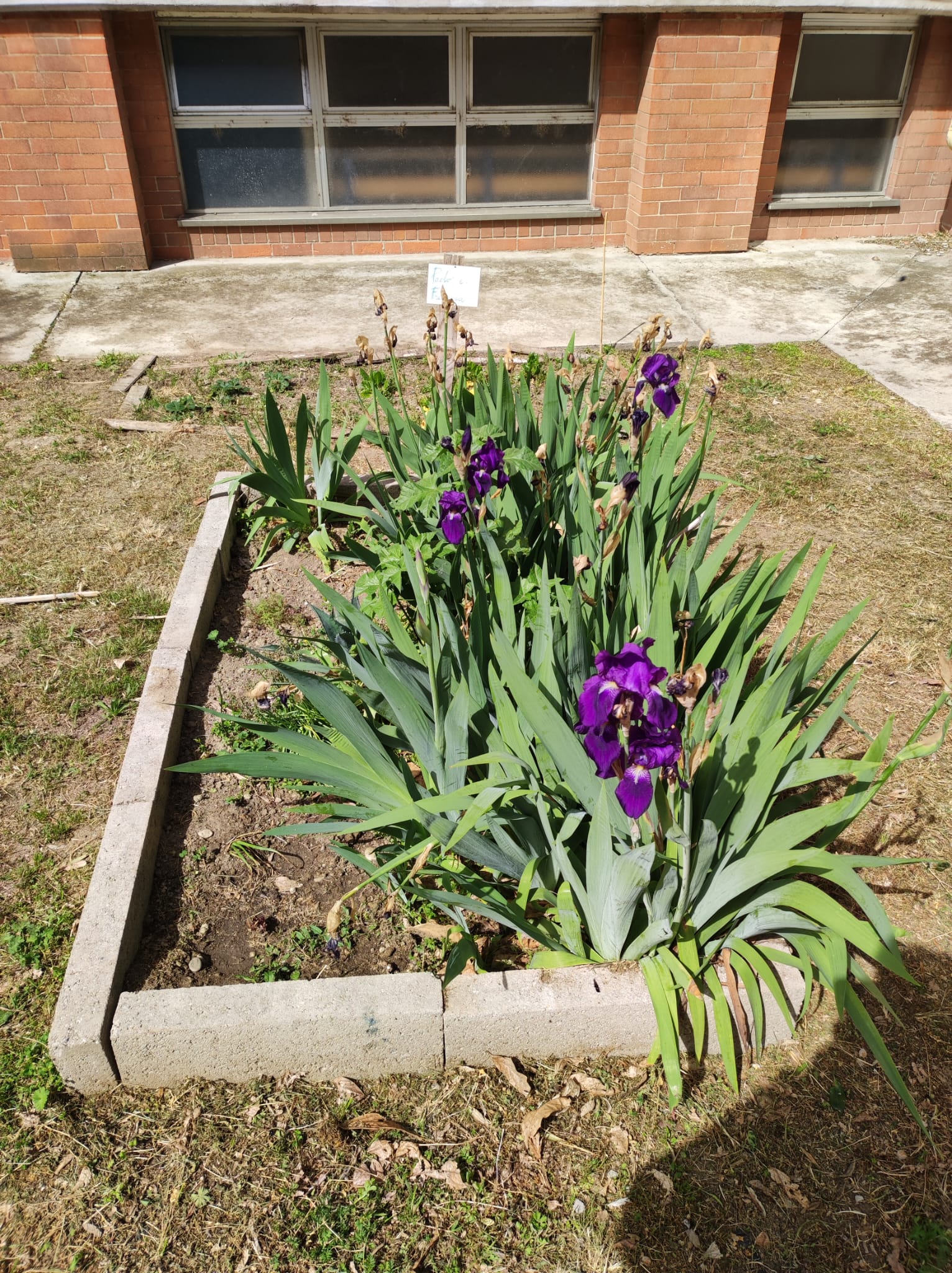 Infatti sono stati posti dei fiori per favorire la presenza di api ed insetti impollinatori
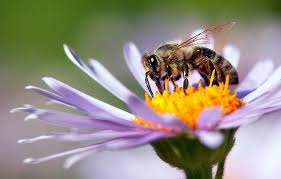 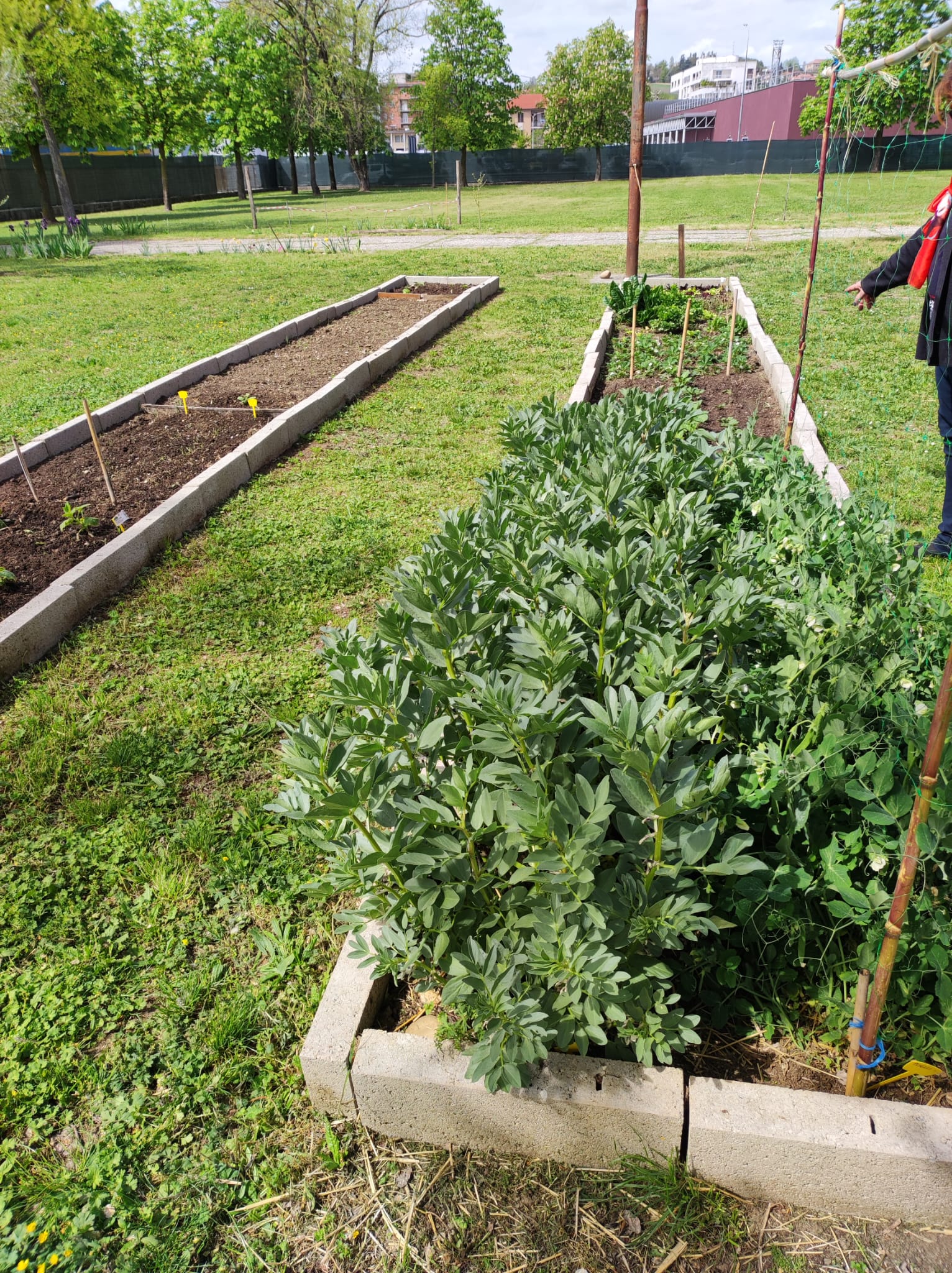 Sono state altresì inserite piante azotofissatrici come fagioli e legumi  per arricchire il terreno senza abusare di fertilizzanti chimici
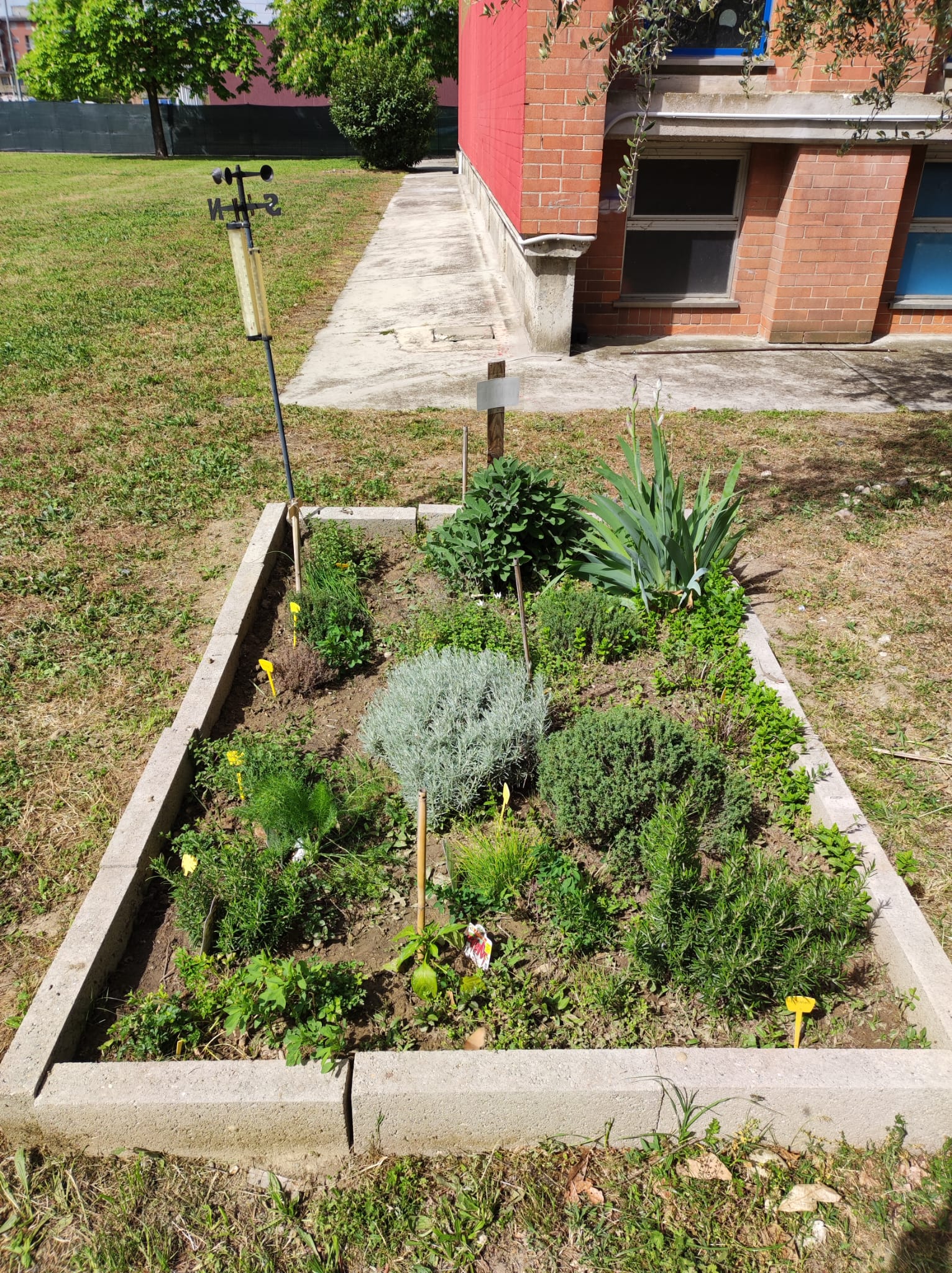 Sono state coltivate piante ed erbe aromatiche
utili ad insaporire ed a conservare i cibi
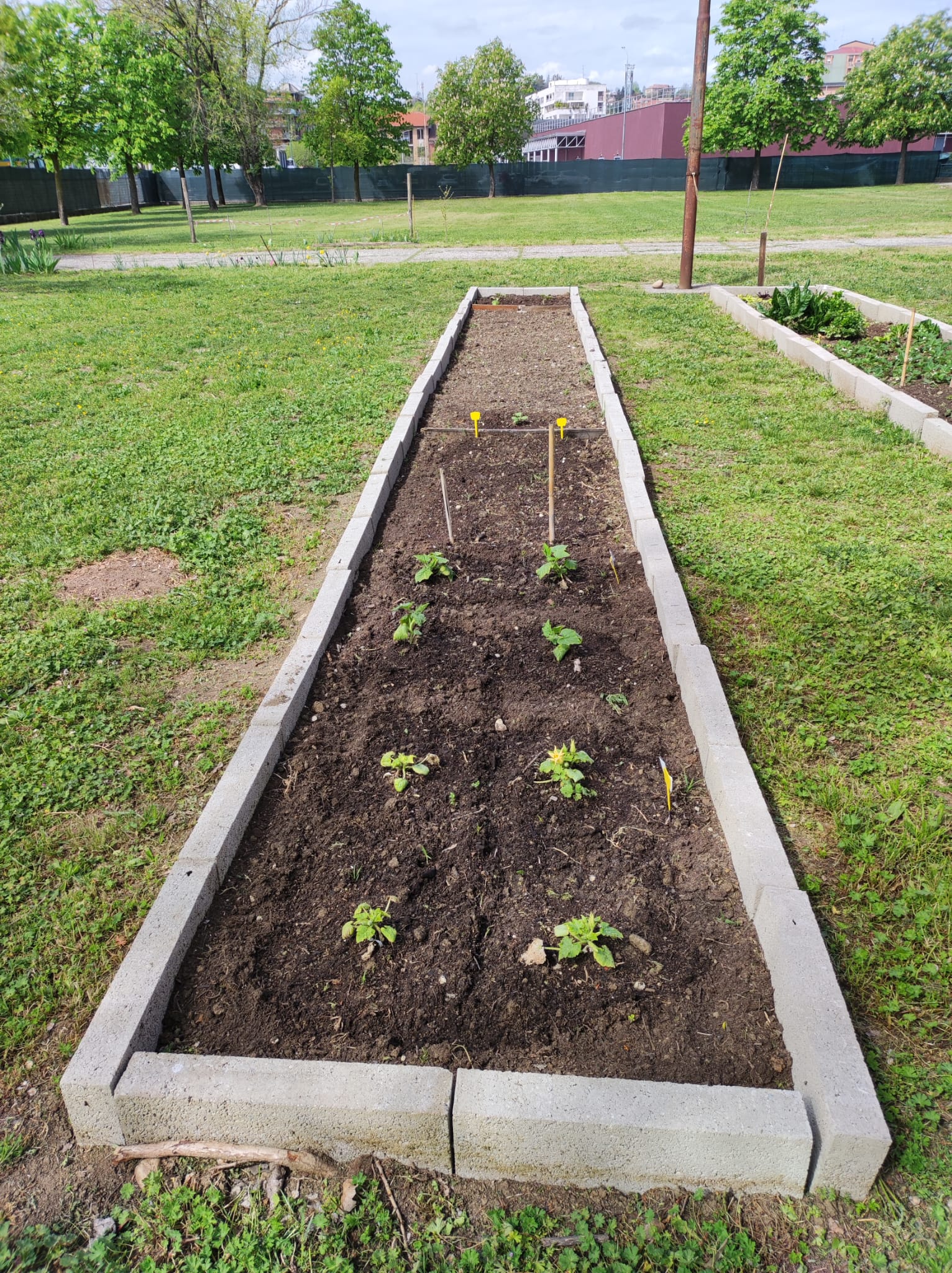 Conclusioni
Il “Progetto orto” è servito a dare rilevanza al rapporto che l’uomo ha con la natura.
In più l’orto è stato un importantissimo strumento di inclusione perchè ha messo i ragazzi sullo stesso piano, quello della terra, o meglio quello del “Pianeta terra”.